Grazing Land, Grazing land – Children Song    (tune/raga  -  Johnny Johnny Yes Papa ) (On the eve of International Year of Rangeland and Pastoralists 2026)
Grazing land, Grazing land 
Grazing animals, in the land 
Forcing nomads off the land 
Facing crisis Yes Yes Yes. 
Keeping grass, in the land 
Carbon storing, bottom land 
Coping drought, common land 
Caring herd, Care Care Care.  

Calling nation,  everywhere 
Curtail carbon,  over air 
Climate Action here and there  
Grazing range,  Come Come Come .
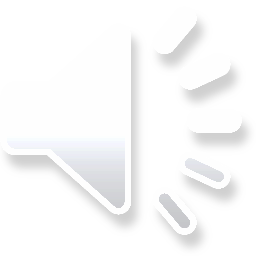